Neuaufnahmen auf die ITS  (pro Tag)
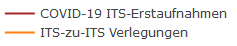 DIVI-Intensivregister
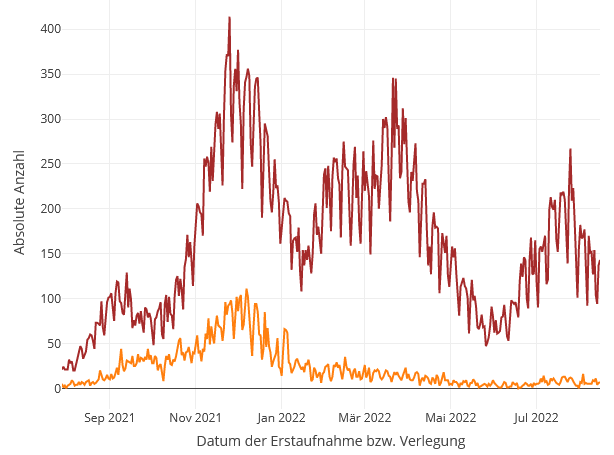 Mit Stand 17.08.2022 werden 1.096 COVID-19-Patient*innen auf Intensivstationen (der ca. 1.300 Akutkrankenhäuser) behandelt. 
Weiterhin Reduktion der COVID-ITS-Belegung
ITS-COVID-Neuaufnahmen mit +911 in den letzten 7 Tagen im Plateau
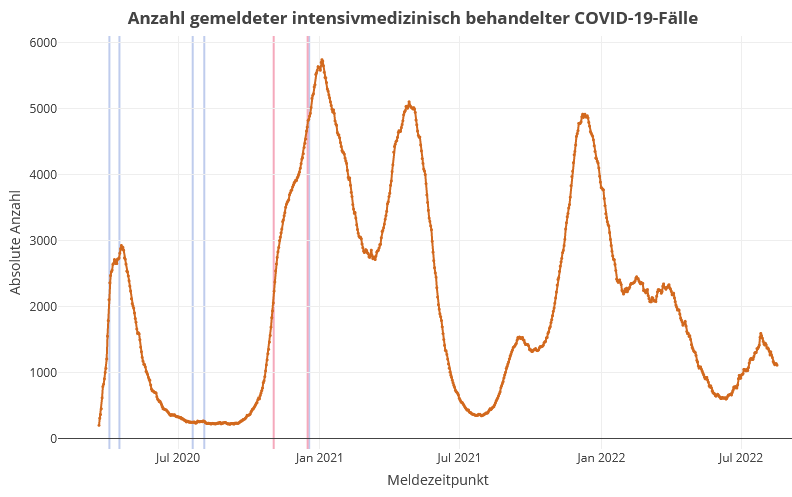 Lock-Down
Lock-Down
5.762
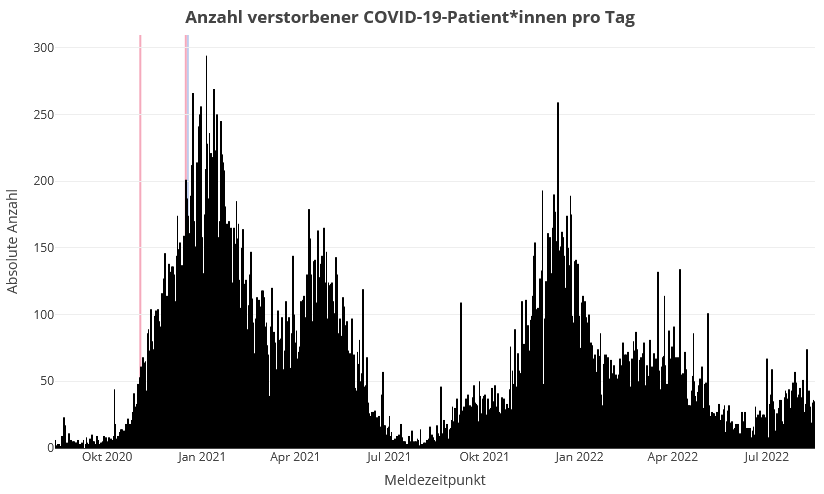 1.096
1
[Speaker Notes: Vorwoche Neuaufnahmen: 1.060 (10.08.22) -> Rückgang
Belegung: 1.250 (10.08.22)]
Anteil der COVID-19-Patient*innen an der Gesamtzahl betreibbarer ITS-Betten (letzte 8 Wochen)
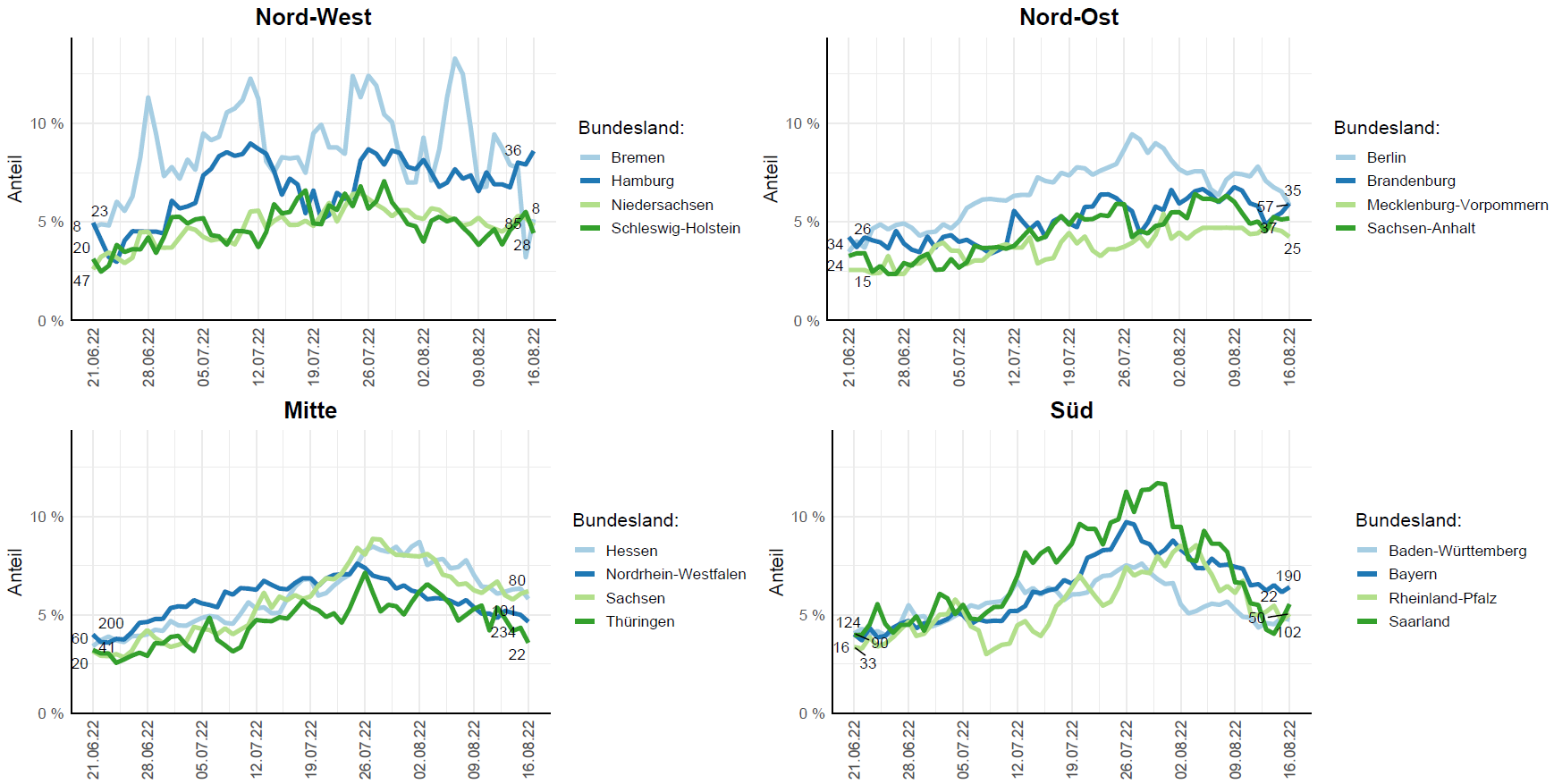 Verfügbarkeit Behandlungskapazitäten
Behandlungsbelegung COVID-19 nach Schweregrad
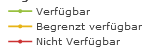 High-Care
ECMO-Behandlung
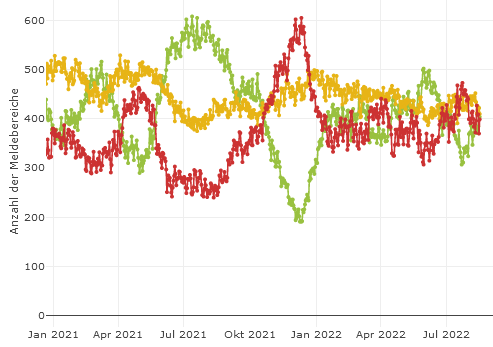 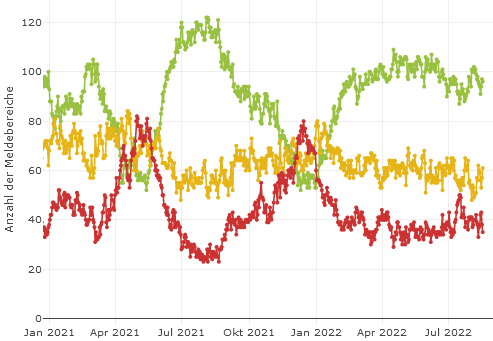 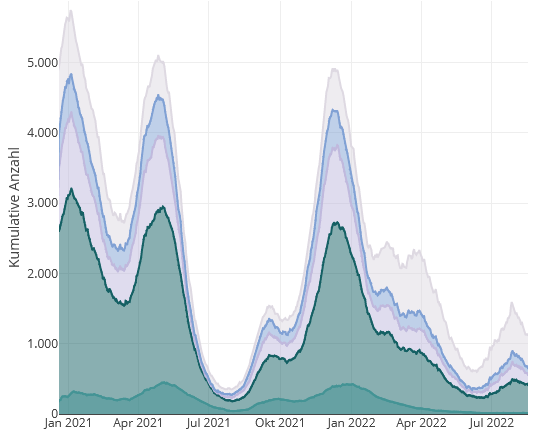 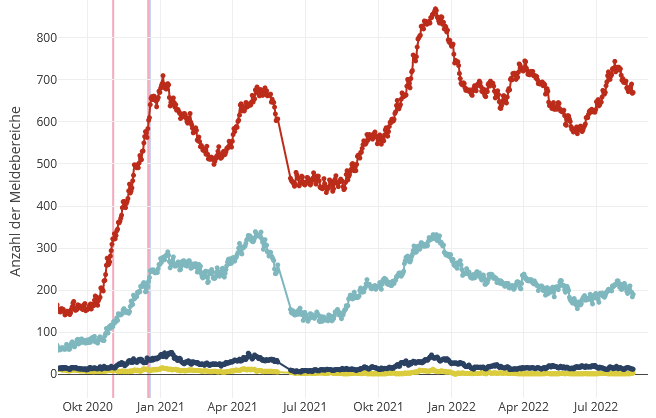 Gründe der Betriebs-einschränkung
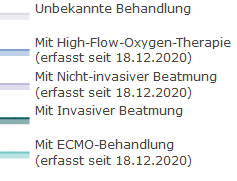 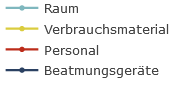 (absolute Anzahlen)
(zoom):
Altersgruppen Entwicklung  (absolut)
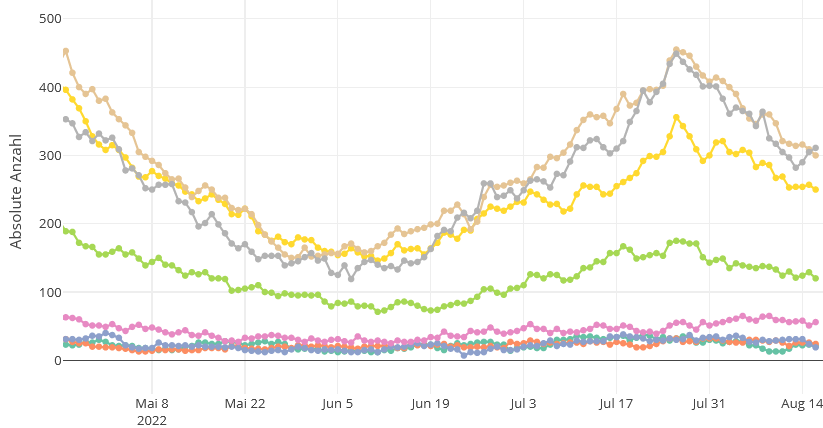 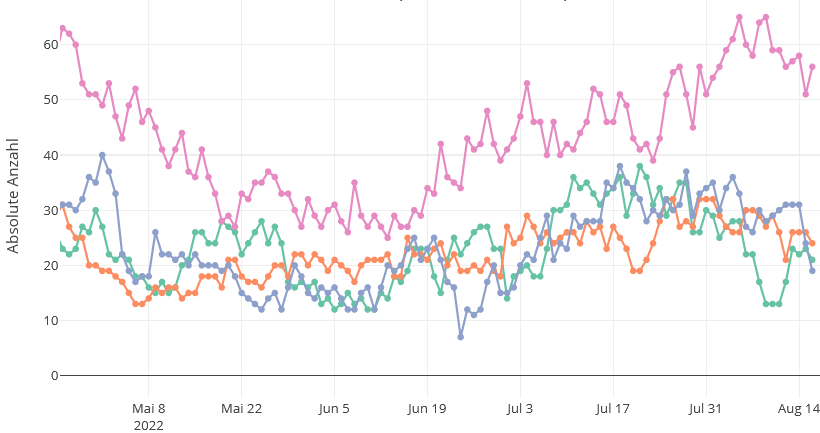 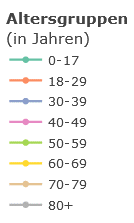 (prozentuale Anteile)
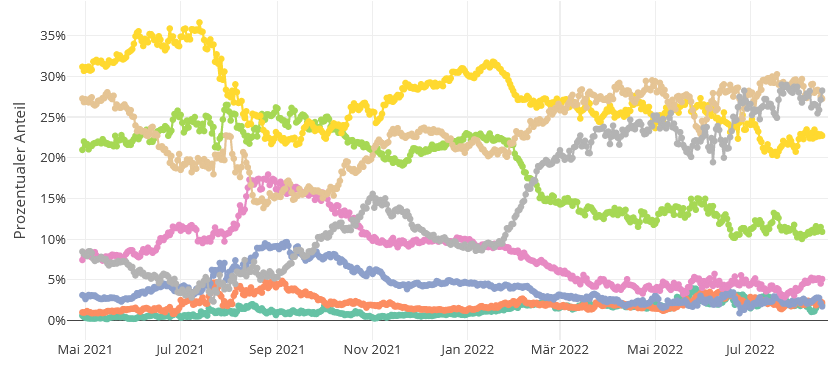 Altersgruppen Entwicklung  (prozentual)
SPoCK: Prognosen intensivpflichtiger COVID-19-Patient*innen
Deutschland
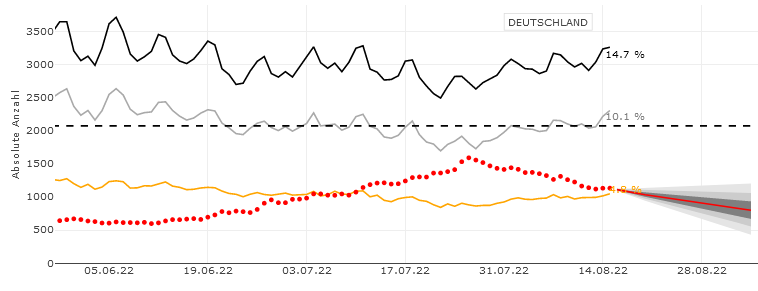 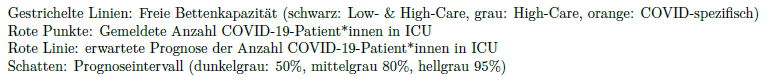 Länder (nach Kleeblättern) mit Kapazitäts-Prognosen:
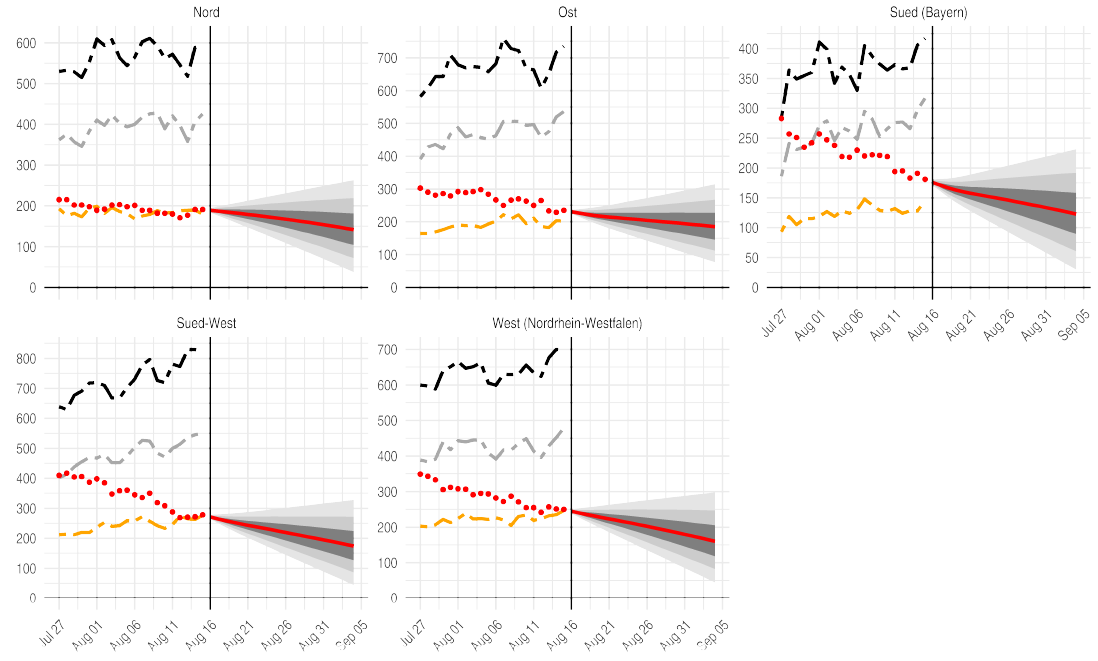 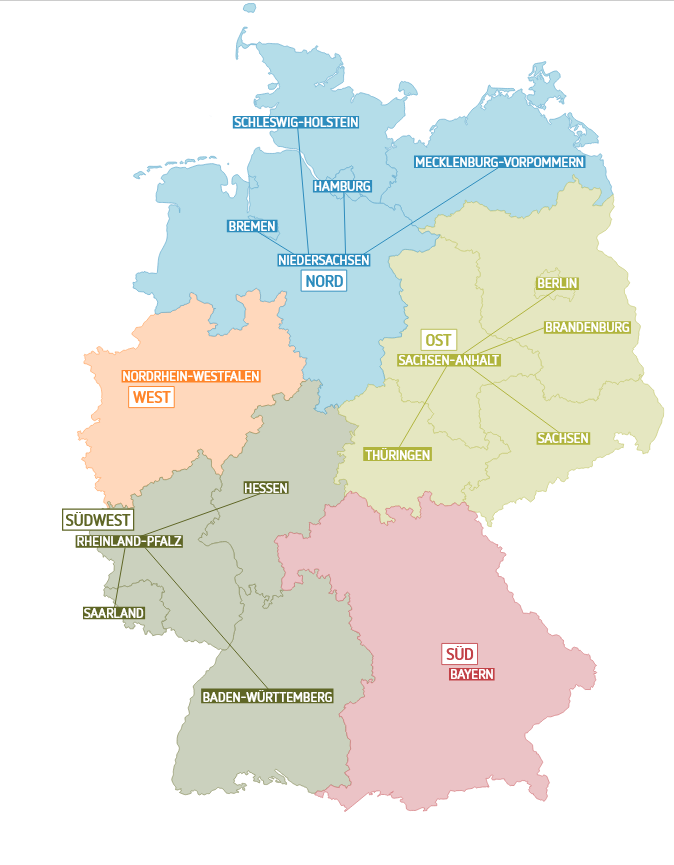 Kleeblatt Zuordnungen
[Speaker Notes: Und abschließend noch die Prognosen für die nächsten 20 Tage!Hierbei ist zu beachten, dass dies die Trends anzeigt wenn der jetzige Zustand und Trend sich fortsetzt (sprich keine neuen Maßnahmen oder andere Effekte die nächsten Tage einsetzen).  Verlässlich sind also va eher die nächsten 10 (!) Tage der Prognose.]